LM27761 Vout Ripple Simulations
1
Vin= 3.6 V, Vout= -3.3V, Iout= 5mA
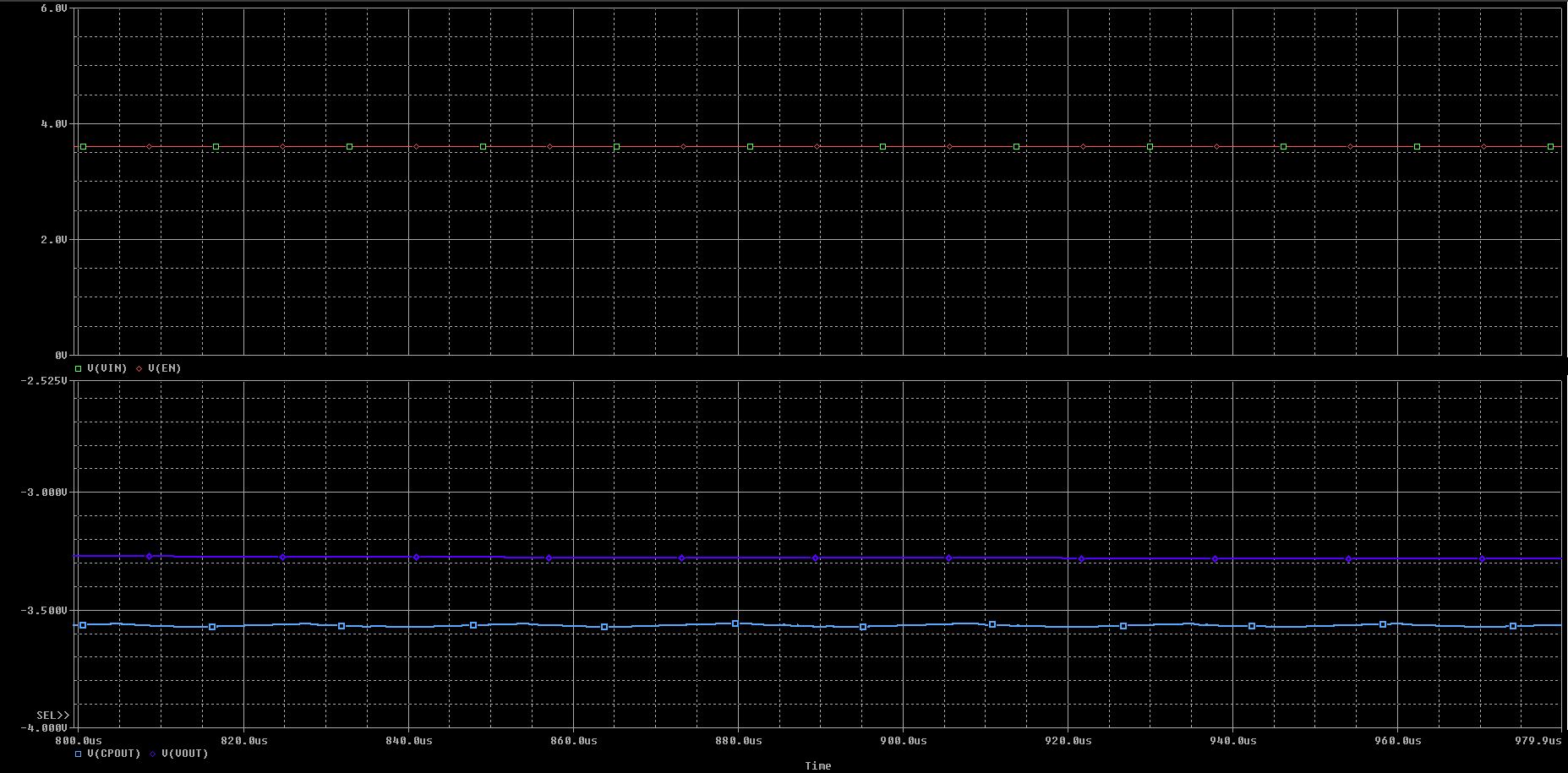 2
Vin= 3.6 V, Vout= -3.3V, Iout= 20mA
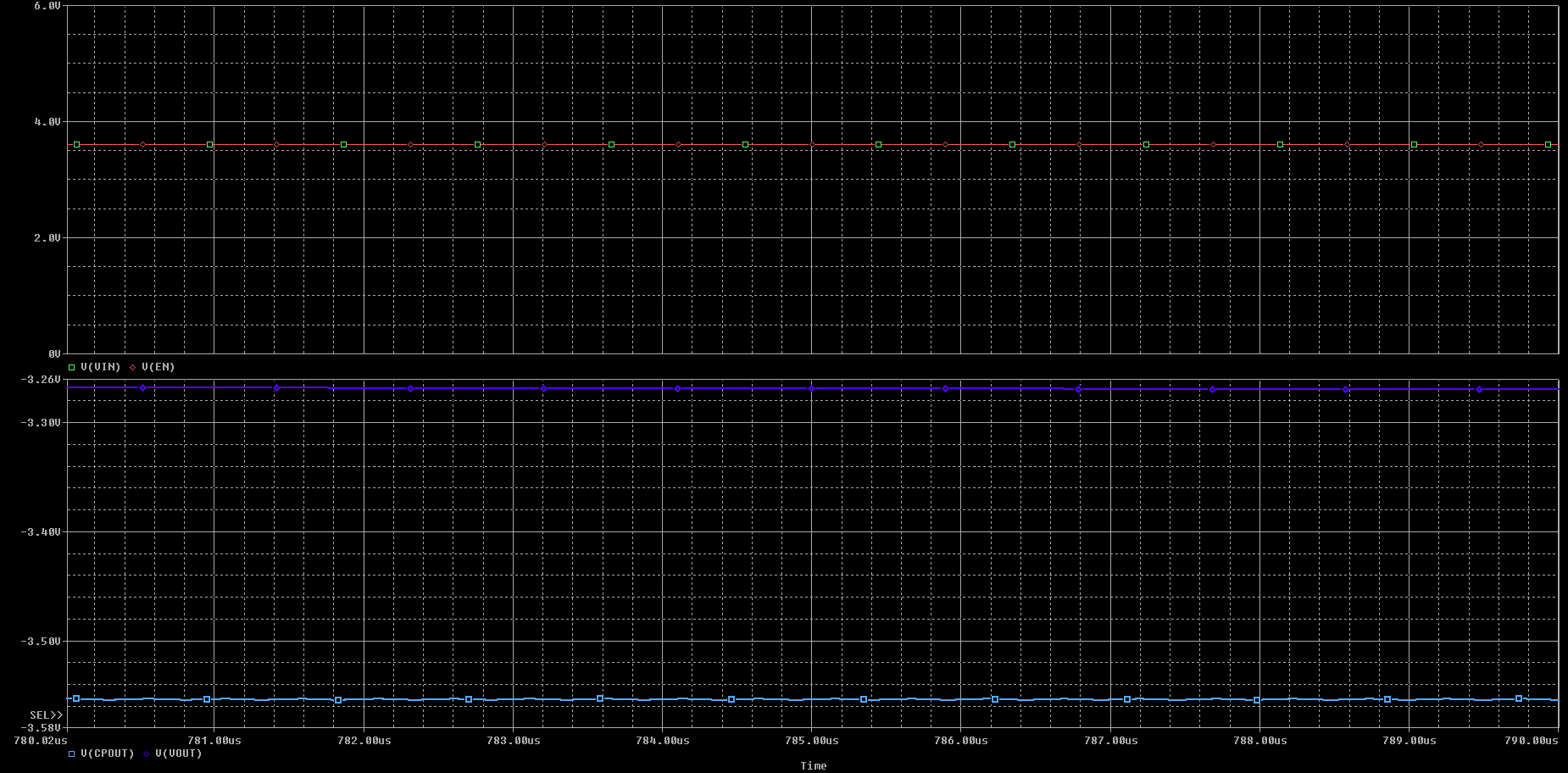 3
Vin= 3.6 V, Vout= -3.3V, Iout= 100mA
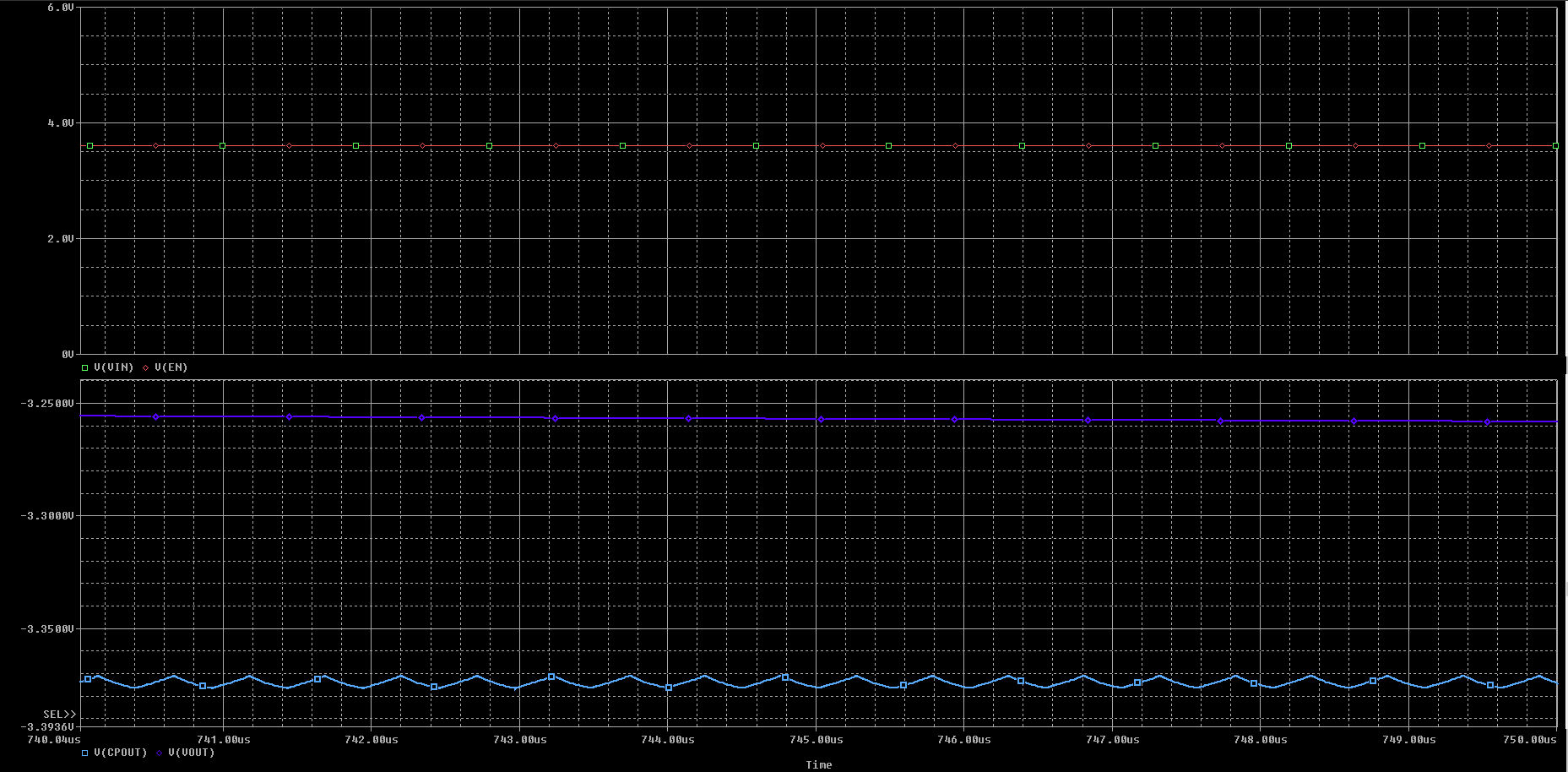 4
Vin= 3.6 V, Vout= -3.3V, Iout= 200mA
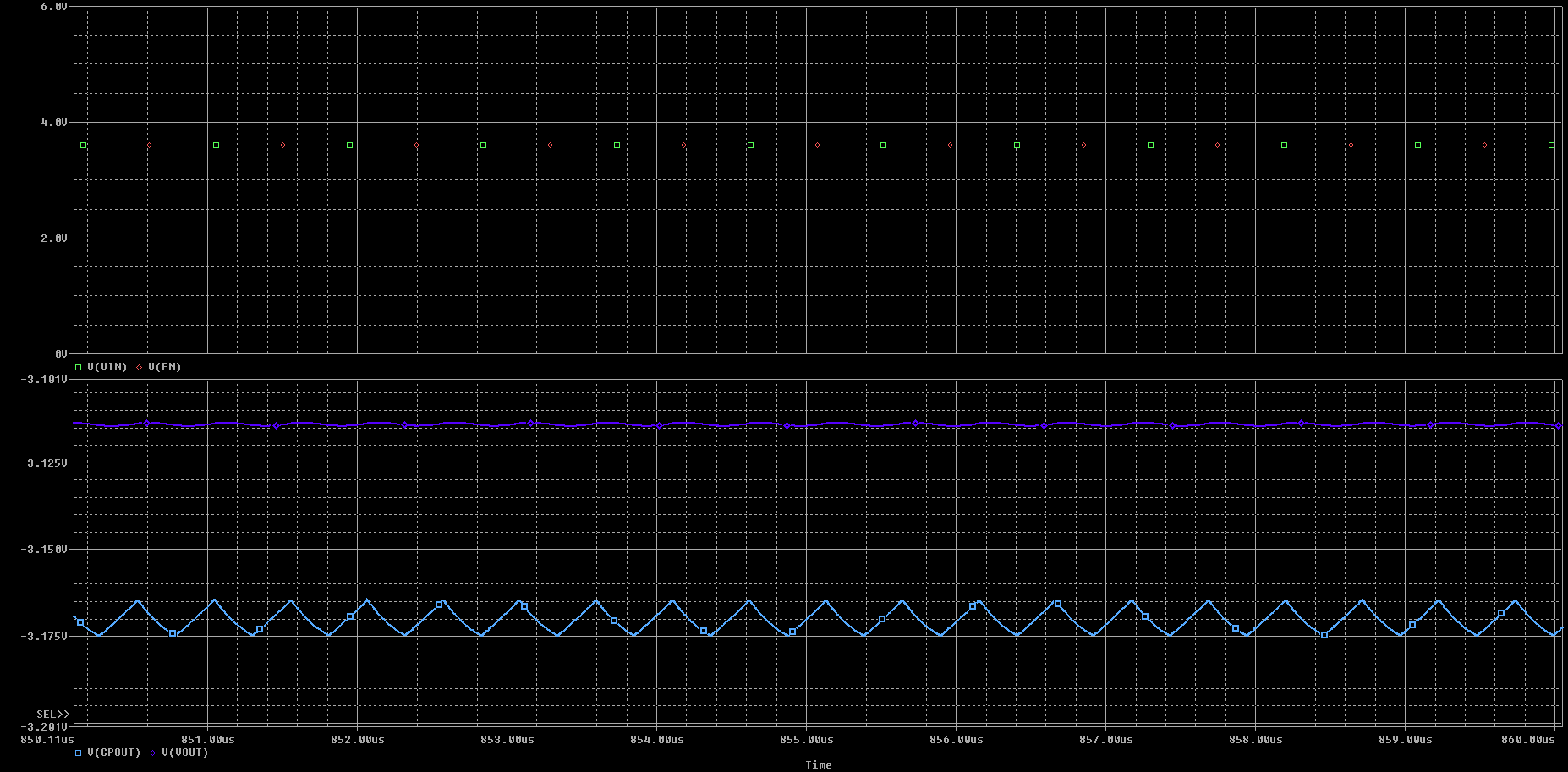 5